Lecture 03:Classical Scheduling
CS343 – Operating Systems
Branden Ghena – Spring 2024
Some slides borrowed from:Stephen Tarzia (Northwestern), Shivaram Venkataraman (Wisconsin), and UC Berkeley CS162
Administriva
Getting Started lab due tonight! - 11:59 pm
Submission: your most-recent commit in git
Should have a STATUS file with results
Just called STATUS, plain text file please
Graded on completion


Scheduling Lab will be out later tonight
Groups of 1-3 students
Partnership survey is out, I’m going to start pairing groups tonight too

Monday office hours canceled for Solar Eclipse
2
Today’s Goals
Introduce the concept and challenges of scheduling

Explore scheduling for batch and interactive systems

Identify important metrics for measuring scheduler performance

Examine several scheduling policies that target these metrics
3
Outline
Scheduling Overview
Scheduler Metrics

Batch Systems
First In First Out scheduling
Shortest Job First scheduling
Shortest Remaining Processing Time scheduling

Interactive Systems
Round Robin scheduling
Multi-Level Feedback Queue scheduling
4
Lies your operating system always told you
“Every process on your computer gets to run at the same time!”
This is an illusion

My desktop at home (running Windows)
Current load: 250 processes with 2987 threads


So how does the magic work?
5
Processes don’t run all the time
OS schedules processes
Decides which of many competing processes to run.

A blocked process is not ready to run and is waiting on I/O
I/O means input/output – anything other than computing.
For example, reading/writing disk, sending network packet, waiting for keystroke, condvar/semaphore!
While waiting for results, the OS blocks the process, waiting to do more computation until the result is ready
The three basic process states:
Multiprogramming processes
Even with a single processor, the OS can provide the illusion of many processes running simultaneously
And also use this opportunity to get more useful work done

When one process is Blocked, OS can schedule a different process that is Ready
OS can also swap between various Ready processes so they all make progress
The three basic process states:
7
Scheduling
We know that multiple processes will be sharing the CPU
Possibly multiple threads in each process
Possibly multiple cores in the CPU


Scheduling is creating a policy for sharing the CPU
Which process/thread is chosen to run, and when?
When (if ever) does the OS change which process is running?
8
Scheduling terminology
Job - an execution unit handled by the scheduler (a.k.a. “task”)
Thread or process (doesn’t matter in this context)
Moves between Ready and Blocked queues

Workload – set of jobs
Arrival time of each job
Run time of each job
9
When can the OS make scheduling decisions?
Whenever the OS is actually running
i.e. after a context switch

Possible triggers
System calls
Process/Thread creation/termination
I/O requests
Synchronization primitives (futex/condvar/semaphore)

Hardware events (interrupts)
I/O complete
Timer triggers
10
Goal of most schedulers: always have a job running
The schedulers we look at in class are “work-conserving”
Always keeps scheduled resource busy if possible
When in doubt, make sure some job is running on the processor
Remember this for the lab and for exams!


Counter-examples of “non-work-conserving” schedulers
Network I/O scheduling may rate-limit to avoid overloading network
Energy-limited systems may choose to run nothing to preserve energy
11
Scheduling assumptions
Jobs all arrive at the same time
Each job runs for the same amount of time
Jobs cannot be stopped while executing
No new jobs are created while running existing jobs
Job runtime is known in advance
All jobs only use CPU (no I/O)
All jobs have equal priority
There is only one core (we’ll discuss this one next lecture)
12
First scheduler: FIFO Scheduling
First In, First Out (FIFO)
also known as First Come First Served (FCFS)

Policy
First job to arrive gets scheduled first
Let a job continue until it is complete
Then schedule next remaining job with earliest arrival
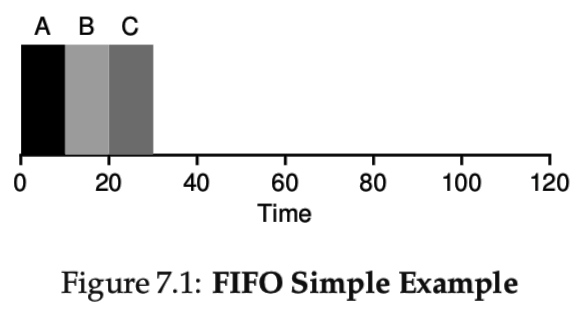 13
Outline
Scheduling Overview
Scheduler Metrics

Batch Systems
First In First Out scheduling
Shortest Job First scheduling
Shortest Remaining Processing Time scheduling

Interactive Systems
Round Robin scheduling
Multi-Level Feedback Queue scheduling
14
Metrics for systems
Metric – standard for measuring something
Mathematical optimization: objective function
Economics: utility function

For different computing scenarios, different metrics will be most important
Computing systems have different goals and uses
Performance metrics are often in conflict with each other

Operating Systems are full of tradeoffs
15
A global scheduling metric
Fairness
Each job should get a “fair” share of the processor

Fair means different things of course
Could be “each job gets equal time”
Could be “each job starts in order it arrives”
Could be “each job is handled based on its priority”

Scheduler should be fair with regards to the goals of the system it runs on
16
Other scheduling metrics
Performance
How many jobs does the system complete?
How quickly are jobs completed?

Responsiveness
How responsive does the system feel to users


Energy use, types of jobs run, processor cores used, etc.
17
Different systems have different important metrics
Example: network server
Request for home page
Request for contact page

Example: personal computer
Text editor that the user is actively interacting with
Compilation running in the background

Example: autonomous vehicle
Image recognition algorithms
Radio
18
Different systems have different important metrics
Example: network server – Batch System
Request for home page
Request for contact page

Example: personal computer – Interactive System
Text editor that the user is actively interacting with
Compilation running in the background

Example: autonomous vehicle – Real-time System
Image recognition algorithms
Radio
19
Break + Say hi to your neighbors
Things to share
Name

Major

One of the following
Favorite Candy
Favorite Pokemon
Favorite Emoji
20
Break + Say hi to your neighbors
Things to share
Name	-Branden

Major	-Electrical and Computer Engineering, and Computer Science

One of the following
Favorite Candy	- Twix
Favorite Pokemon	- Eevee
Favorite Emoji	- 🍢
21
Outline
Scheduling Overview
Scheduler Metrics

Batch Systems
First In First Out scheduling
Shortest Job First scheduling
Shortest Remaining Processing Time scheduling

Interactive Systems
Round Robin scheduling
Multi-Level Feedback Queue scheduling
22
What are batch systems?
Systems designed to run a set of provided tasks
No direct interaction with users
Predominantly run-to-completion jobs

Example: banking systems or payroll management

Modern example: network servers
Tasks are serving requests
Multiple types of requests, each with known runtimes
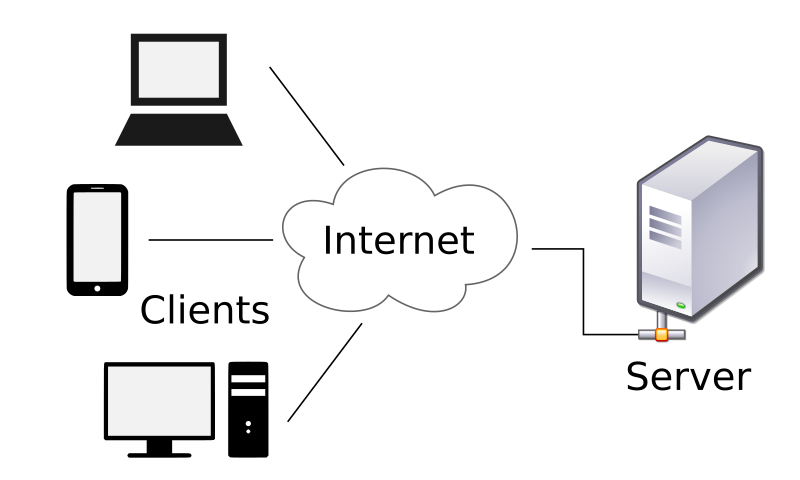 23
Metrics for batch systems
Throughput
Jobs completed per unit time
Throughput = jobs_completed / total_duration
Higher is better

Turnaround time
Duration from job arrival until job completion
Tturnaround = Tcompletion – Tarrival
Lower is better
Average turnaround time is computed across all jobs
24
Example: throughput and turnaround
Jobs A and B arrive
Running Job A
Running Job B
time
0
40
60
10
Job A
Arrival: 10
Completion: 40
Duration: 30
Job B
Arrival: 10
Completion: 60
Duration: 20
25
Example: throughput and turnaround
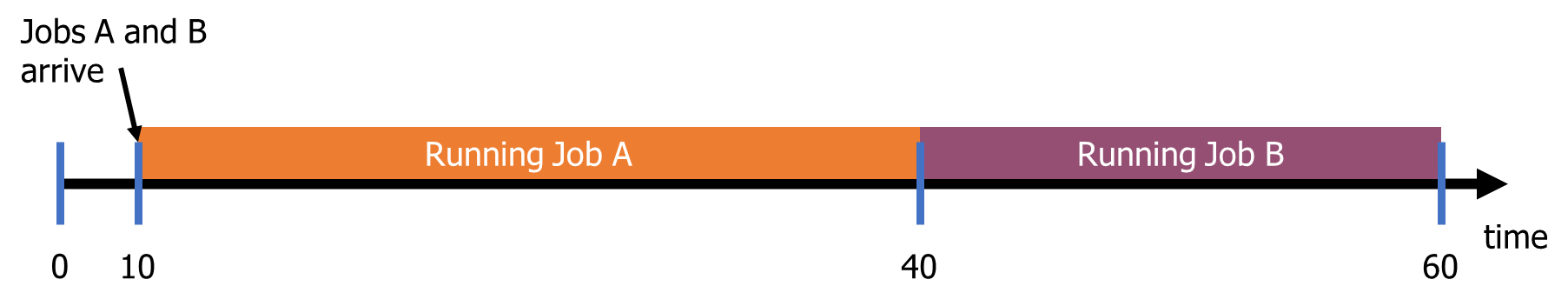 Throughput = jobs_completed / total_duration
Tturnaround = Tcompletion – Tarrival
Throughput
Turnaround for A
Turnaround for B
Average Turnaround
26
Example: throughput and turnaround
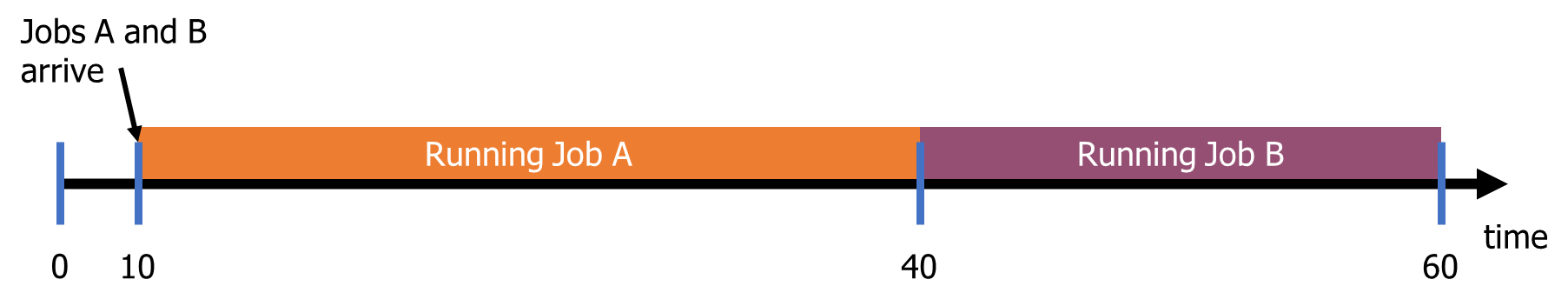 Throughput = jobs_completed / total_duration
Tturnaround = Tcompletion – Tarrival
Throughput
2 jobs / 50 time = 0.04
Turnaround for A
40-10 = 30
Turnaround for B
60-10 = 50
Average Turnaround
(30+50)/2 = 40
27
Batch scheduler metric
Which metric is most relevant to a batch system scheduler with a finite list of processes?
Throughput or Turnaround

Throughput only cares about sum of durations of jobs
Throughput is the same no matter whether A or B goes first

Turnaround accounts for delays in scheduling a job
Swapping A and B would result in better average turnaround
Turnaround for A
60-10 = 50
Turnaround for B
30-10 = 20
Average Turnaround
(50+20)/2 = 35
28
Schedulers for batch systems
First In First Out

Shortest Job First

Preemptive Shortest Remaining Processing Time
29
Revisiting scheduling assumptions
Jobs all arrive at the same timeJobs have arrival times
Each job runs for the same amount of time
Jobs cannot be stopped while executing
No new jobs are created while running existing jobs
Job runtime is known in advance
All jobs only use CPU (no I/O)
All jobs have equal priority
30
1. FIFO Scheduling
First In, First Out (FIFO)
assumption for now: all jobs arrive at time zero

What is the average turnaround for this workload?
(10 + 20 + 30)/3 = 20
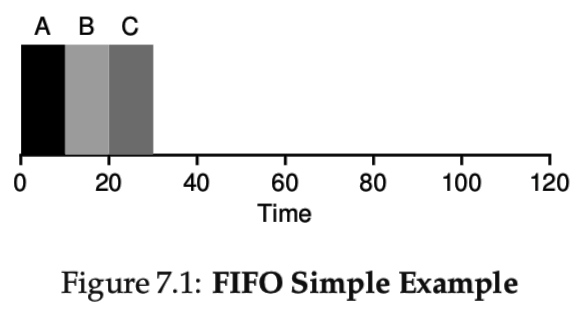 31
Revisiting scheduling assumptions
Jobs all arrive at the same timeJobs have arrival times
Each job runs for the same amount of timeJobs can have different run durations
Jobs cannot be stopped while executing
No new jobs are created while running existing jobs
Job runtime is known in advance
All jobs only use CPU (no I/O)
All jobs have equal priority
32
Check your understanding – FIFOs with different durations
What is a problematic scenario for FIFO scheduling?
(consider job durations)
33
Check your understanding – FIFOs with different durations
What is a problematic scenario for FIFO scheduling?
One big job can cause lots of jobs behind it to wait
Convoy effect – lots of small jobs stuck behind one big job





Average turnaround time = (100+110+120)/3 = 110
Minimum average turnaround time = (10+20+120)/3 = 50
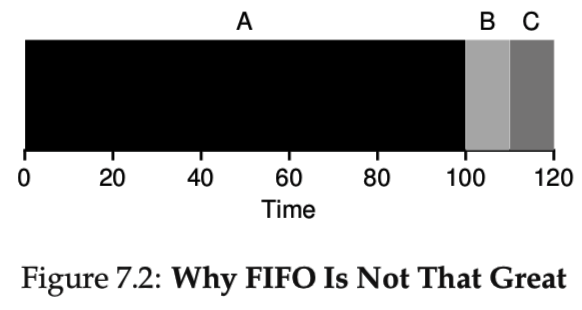 34
2. Shortest Job First
Policy
Schedule the job with the smallest duration first
Let a job continue until it is complete
Then schedule next remaining job with smallest duration

Essentially: complete a job as soon as possible
Minimizes the number of waiting jobs, minimizing average turnaround
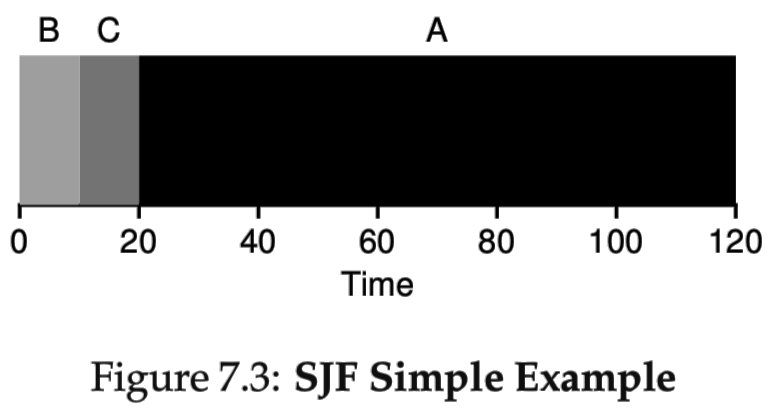 Average Turnaround
(10+20+120)/3 = 50
35
Shortest Job First can fail with late arrivals
Scheduler’s previously optimal decision could be invalidated by new job arrivals
If B and C arrive late, they will have to wait because A is already running
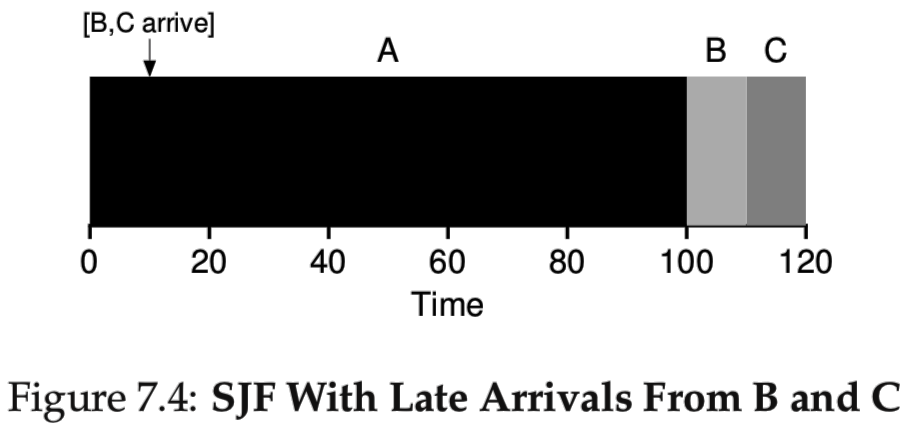 36
Check your understanding
What is the average turnaround time for this example?
B and C arrive at time 10
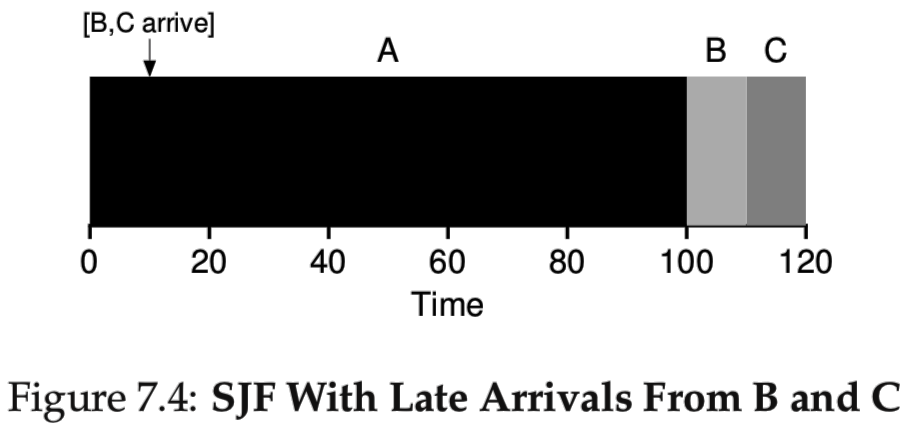 37
Check your understanding
What is the average turnaround time for this example?
B and C arrive at time 10

Average turnaround = ((100-0) + (110-10) + (120-10))/3
= 103.33333333
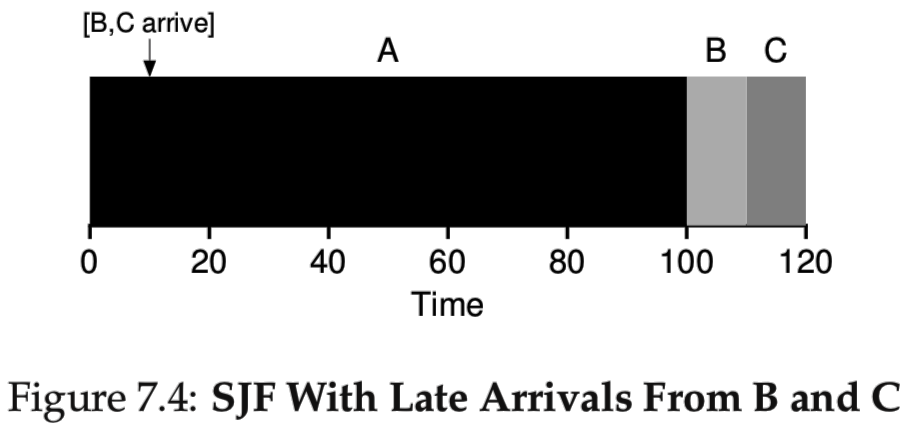 38
Revisiting scheduling assumptions
Jobs all arrive at the same timeJobs have arrival times
Each job runs for the same amount of timeJobs can have different run durations
Jobs cannot be stopped while executingJobs can be preempted during execution
No new jobs are created while running existing jobs
Job runtime is known in advance
All jobs only use CPU (no I/O)
All jobs have equal priority
39
Preemption
Let’s add a new scheduler capability: preemption

OS can “deschedule” jobs thatare running

This means it can make schedulingdecisions more frequently
System calls
Interrupts
Timers
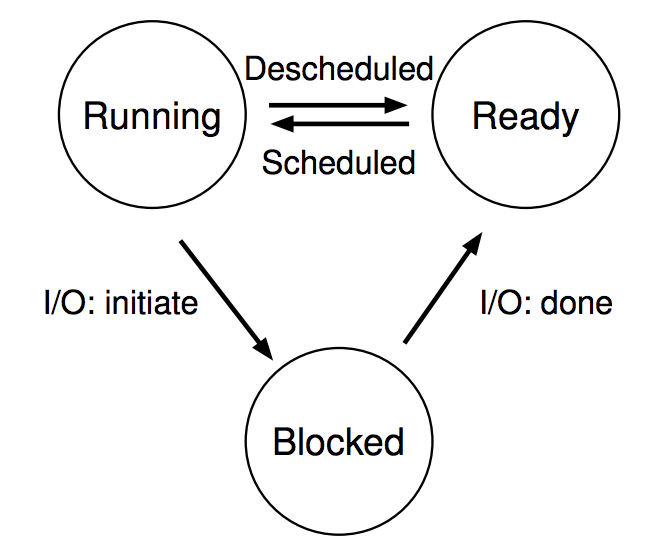 40
Context switching overhead
Switching processes is expensive
Context switch to OS is on the order of 1 μs (1 millionth of a second)
Switching registers and CPU mode

Memory is often the larger expense though
New process has different physical memory pages
Which means that caches have to be cleared
Caches will “warm up” as the process runs
Less of a penalty to threads (only stack changes)

Alternative option: cooperative scheduling through yield()
41
Revisiting scheduling assumptions
Jobs all arrive at the same timeJobs have arrival times
Each job runs for the same amount of timeJobs can have different run durations
Jobs cannot be stopped while executingJobs can be preempted during execution
No new jobs are created while running existing jobsJobs can be created at any time
Job runtime is known in advance
All jobs only use CPU (no I/O)
All jobs have equal priority
42
3. Preemptive Shortest Remaining Processing Time
Also known as Shortest Time-to-Completion First

Policy
Schedule job with smallest duration first
Preempt a running job when new jobs arrive
Then schedule job with smallest remaining duration

Essentially, reevaluate schedule when new information is gained
43
Shortest Remaining Processing Time example
A is preempted when B and C arrive at time 10
Scheduler chooses B as new shortest remaining time
B=10, C=10, A=100
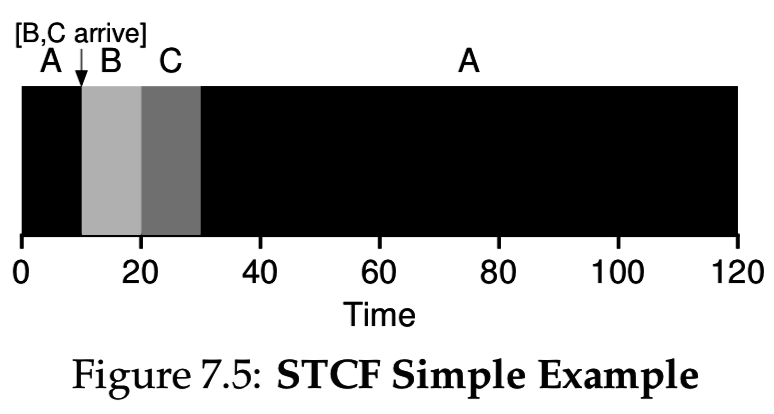 Average Turnaround
(120+10+20)/3 = 50
44
Break + Starvation and scheduling
Starvation can occur in schedulers
When one job will never actually get a chance to run

We’ve discussed:
FIFO, Shortest Job First, and Shortest Remaining Processing Time
Which of these can exhibit starvation?
45
[Speaker Notes: Need probably ~25 more minutes to finish interactive]
Break + Starvation and scheduling
Starvation can occur in schedulers
When one job will never actually get a chance to run

We’ve discussed:
FIFO, Shortest Job First, and Shortest Remaining Processing Time
Which of these can exhibit starvation?
Shortest Remaining Processing Time
Shortest Job First too if we allow new job arrivals (without preemption)

Arriving short tasks could lead a long task to never be scheduled
46
Outline
Scheduling Overview
Scheduler Metrics

Batch Systems
First In First Out scheduling
Shortest Job First scheduling
Shortest Remaining Processing Time scheduling

Interactive Systems
Round Robin scheduling
Multi-Level Feedback Queue scheduling
47
What are interactive systems?
Every computer you directly interact with
Desktops, laptops, smartphones

Differences from batch systems
Humans are “in-the-loop”
Computer needs to feel responsive for programs they are using

Many jobs have no predefined duration
How long does Chrome run for?

Still have some batch jobs though (background services)
48
Metric for interactive systems
Response time
Time from arrival until the job begins execution
Doesn’t matter how long the job takes to run since it runs indefinitely
Tresponse = Tstart – Tarrival


Particularly useful for interactive processes
Need to quickly show that they are reacting to user inputs
Exact total run duration isn’t so important though
49
Schedulers for interactive systems
Round Robin

Multi-Level Feedback Queue
50
Revisiting scheduling assumptions
Jobs all arrive at the same timeJobs have arrival times
Each job runs for the same amount of timeJobs can have different run durations
Jobs cannot be stopped while executingJobs can be preempted during execution
No new jobs are created while running existing jobsJobs can be created at any time
Job runtime is known in advanceJob runtime is unknown
All jobs only use CPU (no I/O)
All jobs have equal priority
51
1. Round Robin
Round Robin scheduling runs a job for a small timeslice (quanta), then schedules the next job




If all jobs arrive at time 0
Average response time = (0 + 1 + 2)/3 = 1

Smaller timeslice means smaller response time
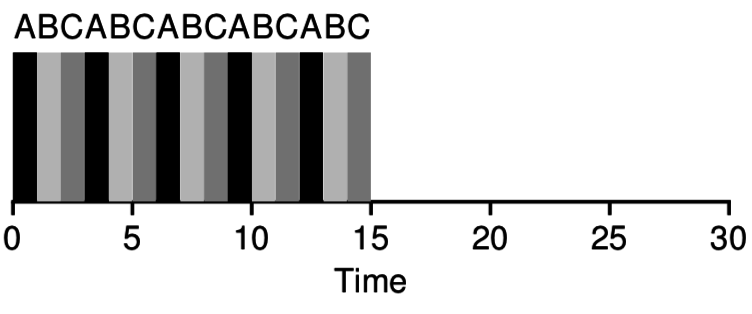 52
Check your understanding
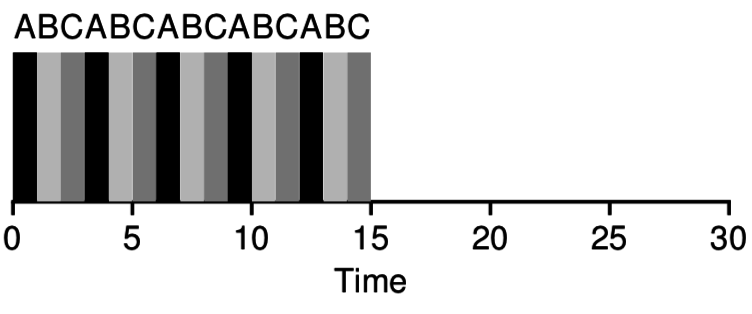 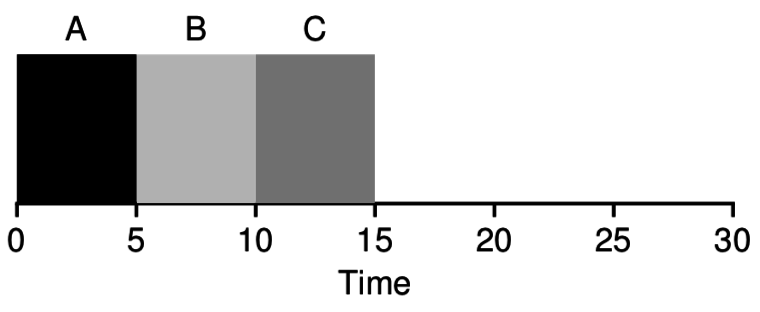 Round Robin scheduling:
Avg turnaround time =
Avg response time =
Shortest Job first or SRPT:
Avg turnaround time =
Avg response time =
Different policies favor different metrics
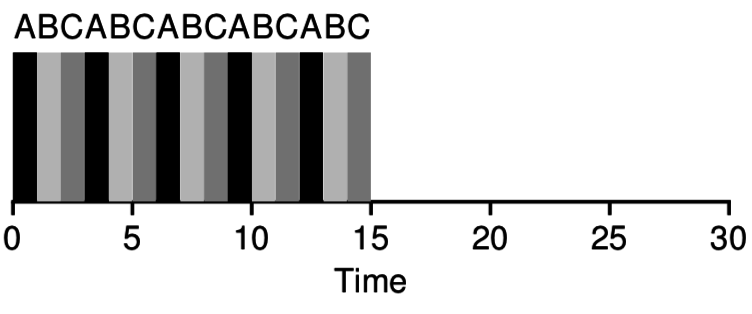 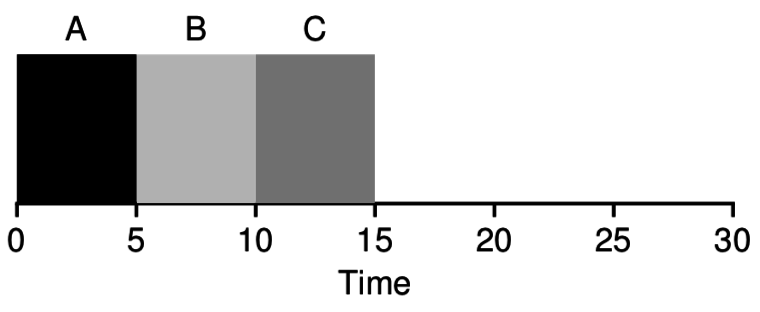 Round Robin scheduling:
Avg turnaround time = 14
Avg response time = 1
Shortest Job first or SRPT:
Avg turnaround time = 10
Avg response time = 5
Better response time versus Better turnaround time
Remember, context switches are not free
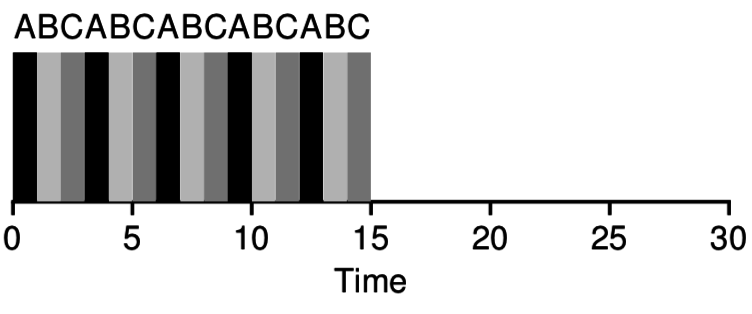 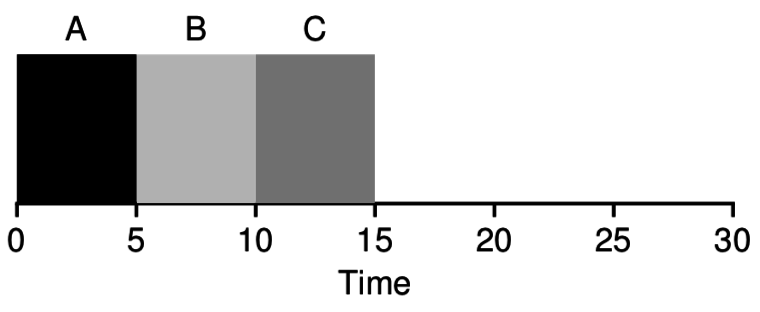 Round Robin scheduling:
Context switches = 14
Shortest Job first or STCF:
Context switches = 2
In a real OS, Round Robin would take an extra ~12 μs
Plus more time lost with cold caches…
Timeslice must be much greater than context switch time
Usually timeslice is ~1 ms and context switch is ~1 μs
Handling a round-robin edge case
Assume quantum (timeslice duration) is 5
What should the scheduler do?
Schedule nothing for the rest of the timeslice
Schedule a new job for the rest of the timeslice
Schedule a new job with a new, full timeslice
C
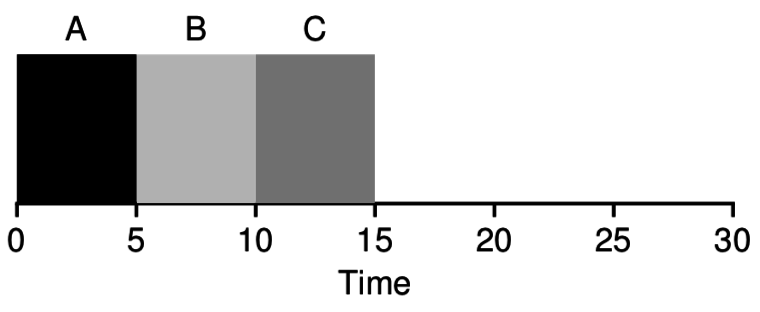 C completes at time 12
56
Handling a round-robin edge case
Assume quantum (timeslice duration) is 5
What should the scheduler do?
Schedule nothing for the rest of the timeslice Not work-conserving
Schedule a new job for the rest of the timeslice
Schedule a new job with a new, full timeslice
C
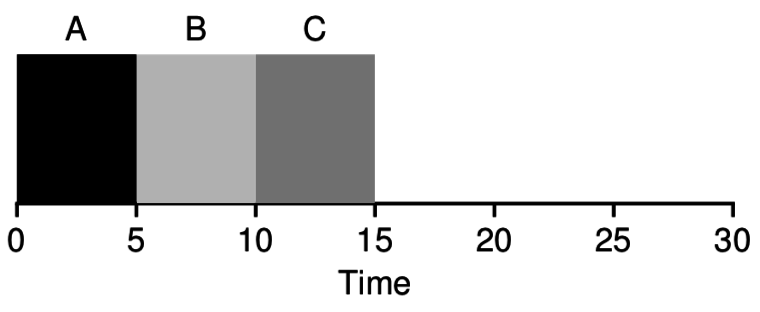 C completes at time 12
57
Handling a round-robin edge case
Assume quantum (timeslice duration) is 5
What should the scheduler do?
Schedule nothing for the rest of the timeslice Not work-conserving
Schedule a new job for the rest of the timeslice Not fair
Schedule a new job with a new, full timeslice Correct!
C
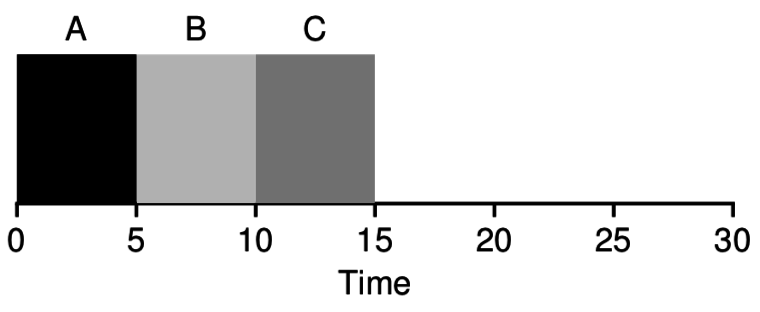 C completes at time 12
58
Timeslices are attached to jobs
Each job gets its own timeslice duration

Jobs may use less than their entire timeslice voluntarily
They could complete
They could become blocked
They could decide to yield

The scheduler, however, should always provide a full timeslice
In previous example: runtime of one job shouldn’t affect another job
59
Revisiting scheduling assumptions
Jobs all arrive at the same timeJobs have arrival times
Each job runs for the same amount of timeJobs can have different run durations
Jobs cannot be stopped while executingJobs can be preempted during execution
No new jobs are created while running existing jobsJobs can be created at any time
Job runtime is known in advanceJob runtime is unknown
All jobs only use CPU (no I/O)Jobs can make I/O requests that block
All jobs have equal priority
60
I/O creates scheduling overlap opportunities
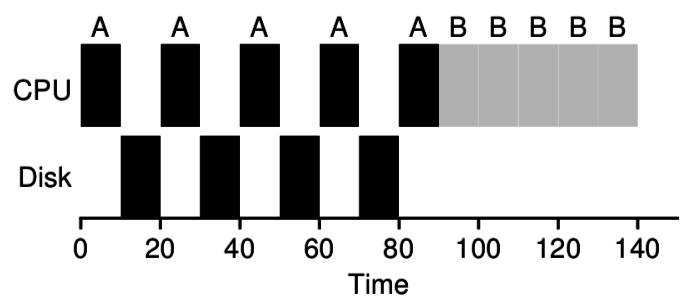 Job A does I/O every tenmilliseconds and each I/O takes 10 ms:

A is blocked during its I/O.
It’s just waiting for data from the disk
But it does not need the CPU
I/O creates scheduling overlap opportunities
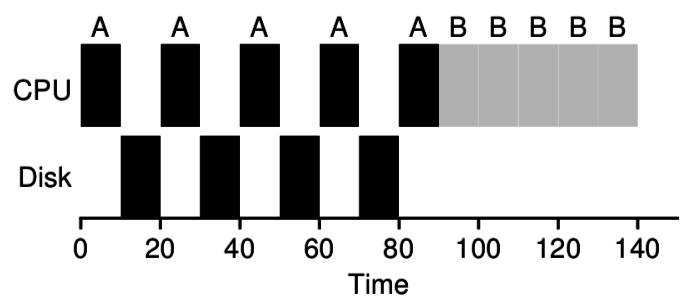 Job A does I/O every tenmilliseconds and each I/O takes 10  ms:

A is blocked during its I/O.
It’s just waiting for data from the disk
But it does not need the CPU

We can schedule another job duringprocess A’s I/O
Once a job is blocked, the scheduler canimmediately move to the next job!
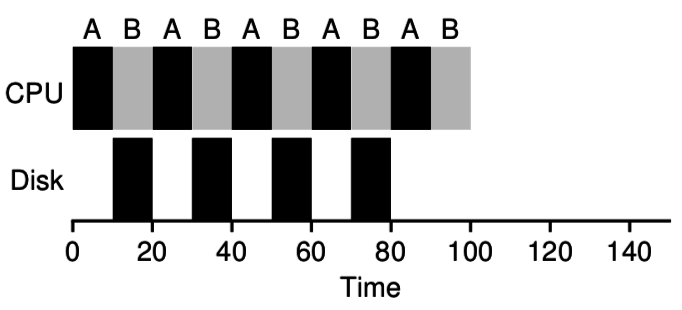 Jobs can be I/O-bound or CPU-bound
CPU-bound process
Lots of computation between each I/O request
Actually needs to do computation on a processor
Example: doing matrix math

I/O-bound process
Very little computation between each I/O request
Just needs a processor to figure out its next I/O request
Example: searching a file system for a file name
63
Scheduling goal: I/O-bound before CPU-bound
First maximize I/O
Run the I/O-bound jobs as quickly as possible,
So they can send next I/O request,
And our disks, network cards, etc. are maximally used

Then fill up the processor(s)
Lots of room for multiprogramming between the I/O requests
Blocked jobs are still “progressing” as their I/O is fetched
64
Scheduling goal: I/O-bound before CPU-bound
First maximize I/O
Run the I/O-bound jobs as quickly as possible,
So they can send next I/O request,
And our disks, network cards, etc. are maximally used

Then fill up the processor(s)
Lots of room for multiprogramming between the I/O requests
Blocked jobs are still “progressing” as their I/O is fetched

But how do you know when a job is going to use I/O?
Can’t know the future
Can track past behavior of the job
65
Revisiting scheduling assumptions
Jobs all arrive at the same timeJobs have arrival times
Each job runs for the same amount of timeJobs can have different run durations
Jobs cannot be stopped while executingJobs can be preempted during execution
No new jobs are created while running existing jobsJobs can be created at any time
Job runtime is known in advanceJob runtime is unknown
All jobs only use CPU (no I/O)Jobs can make I/O requests that block
All jobs have equal priorityJobs have individual priority
66
2. Multi-Level Feedback Queue (MLFQ)
General purpose scheduler to support multiple goals
Good response time for interactive jobs
Good turnaround time for batch jobs
Achieves this by prioritizing I/O bound jobs over CPU bound jobs

Policy
Automatically attach priority to jobs:
Interactive, I/O bound jobs should be highest priority
CPU bound, batch jobs should be lowest priority
Apply different round robin timeslices to each priority level
67
Multi-Level Feedback Queue Details
Run highest priority level available
Round robin among jobs there

When all jobs at a level are blocked on I/O
Move down to next lower level
Long running jobs lose priority
Set a processor usage limit at a given level
When used up, demote job one level
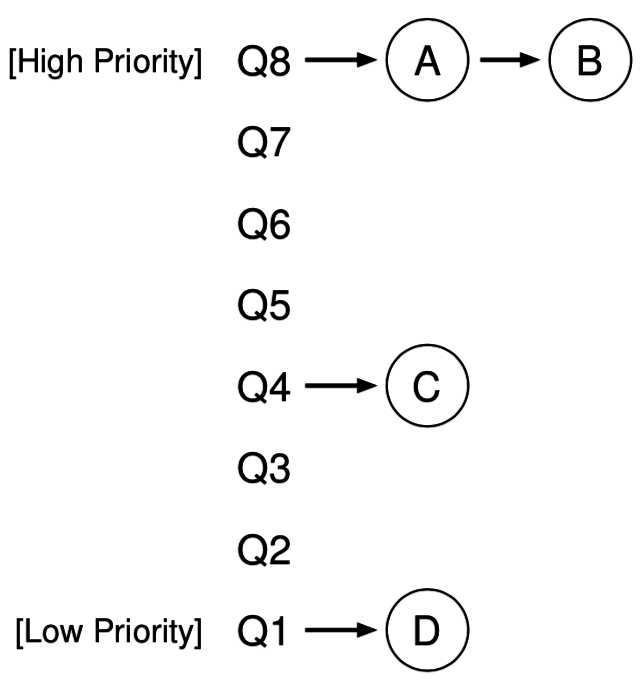 68
MLFQ Rules
If Priority(J1) > Priority(J2),J1 runs
If Priority(J1) = Priority(J2),J1 and J2 run in Round Robin
Jobs start at top priority
When a job uses its time quota for a level, demote it one level
Every S seconds, reset priority of all jobs to top
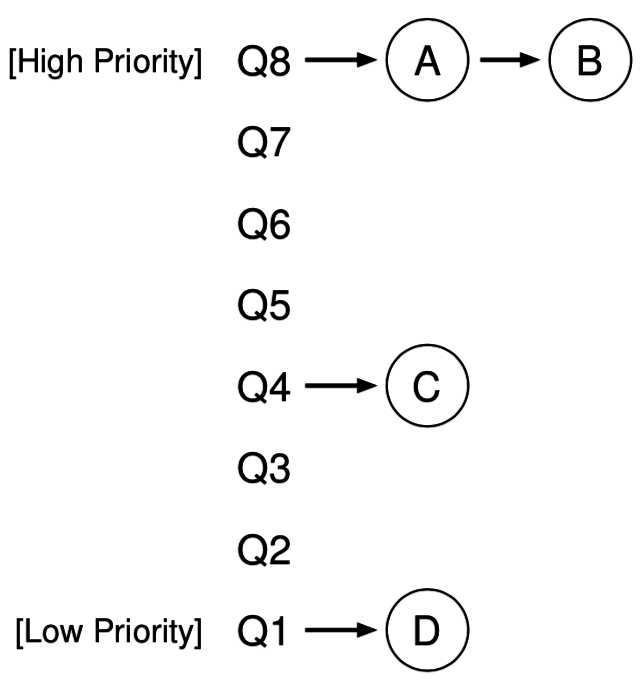 69
MLFQ Example
Higher priority jobs run first
Job’s priority drops as it runs
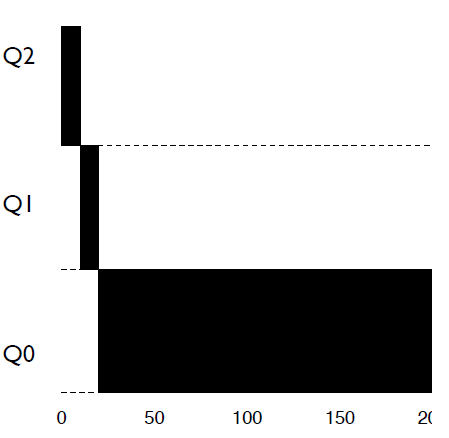 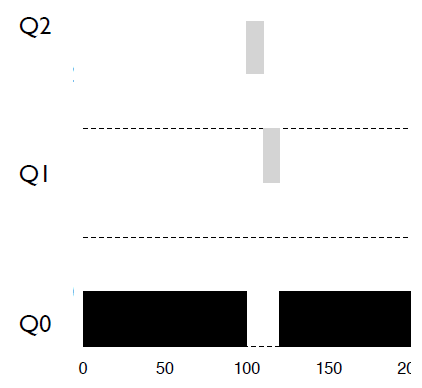 Priority
Time
Time
70
MLFQ avoids starvation with periodic priority reset
Priority reset
Many new interactive jobs
Low priority jobs could starve if there are enough interactive jobs

MLFQ avoids starvation by periodically resetting priorities
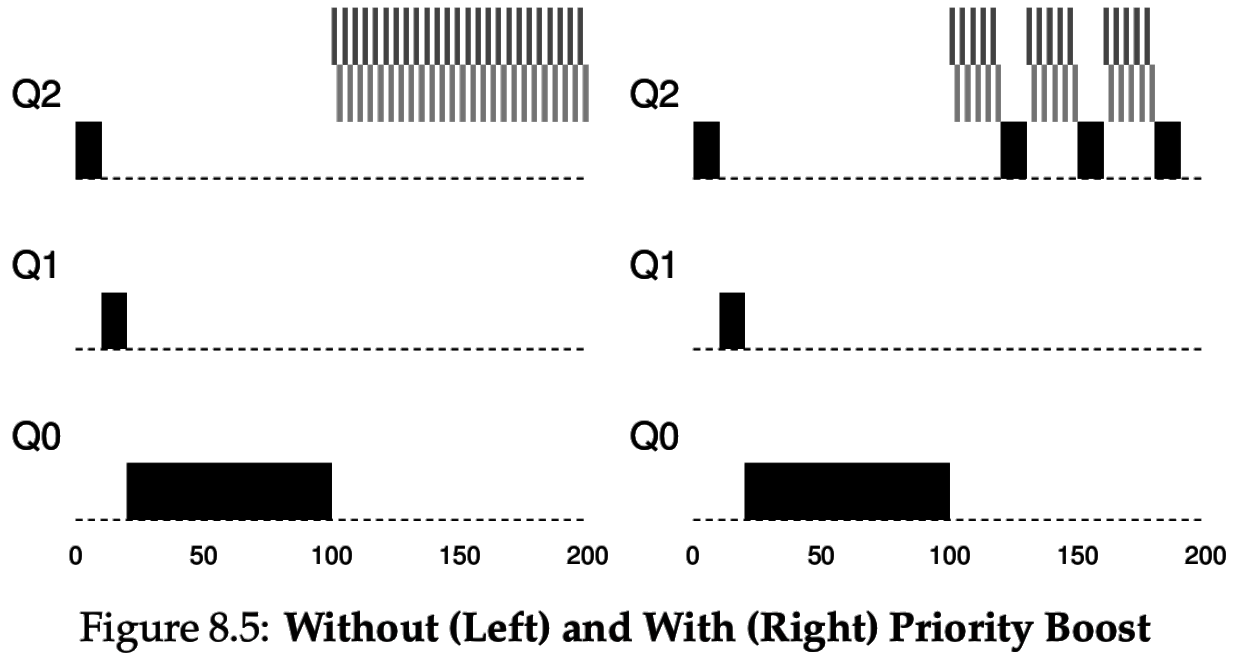 Time
Time
71
Change timeslices to optimize response and turnaround
Lower priority jobs are CPU bound, not interactive
So we can use longer timeslices to minimize context switches
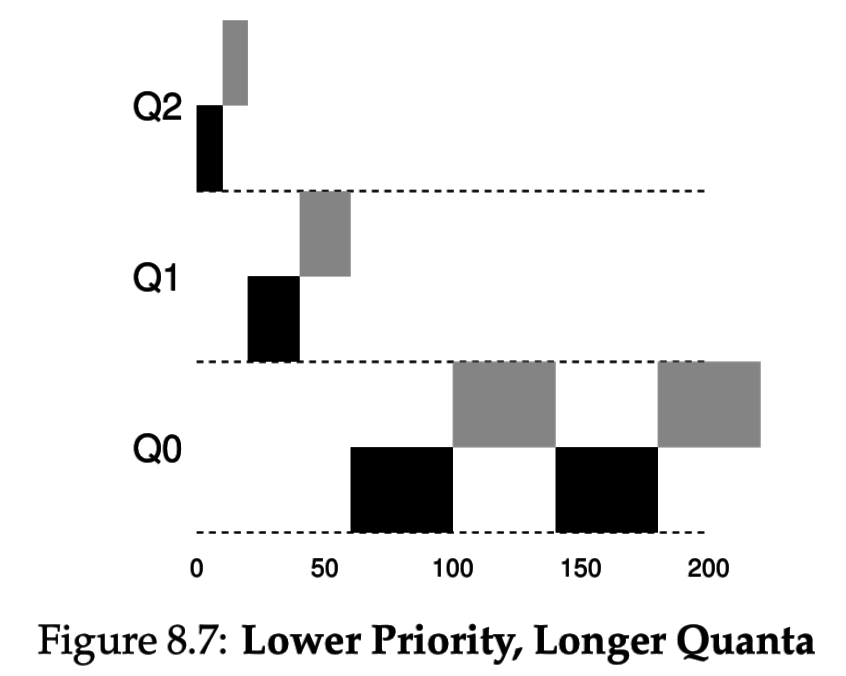 Priority
Time
72
MLFQ parameters
Every MLFQ implementation needs to choose a bunch of parameters
How many queues/priority levels?
When does a job get demoted in priority?
How often to reset priority for everything?
How large is the timeslice at each priority level?
73
MLFQ in the wild
The embedded OS I work on has an MLFQ scheduler!
https://github.com/tock/tock/blob/master/kernel/src/scheduler/mlfq.rs

How many queues/priority levels?
Three

When does a job get demoted in priority?
If it ever uses its whole timeslice without blocking

How often to reset priority for everything?
Every five seconds

How large is the timeslice at each priority level?
10 ms, 20 ms, 50 ms
74
Outline
Scheduling Overview
Scheduler Metrics

Batch Systems
First In First Out scheduling
Shortest Job First scheduling
Shortest Remaining Processing Time scheduling

Interactive Systems
Round Robin scheduling
Multi-Level Feedback Queue scheduling
75